PRH XBRL – Hands on-tilaisuus 25.03.2020
Tilinpäätösarkisto ja WebServices-rajapinta
Tilinpäätösarkisto
Skannaus- ja arkistointijärjestelmä, joka arkistoi PRH:lle toimitetut tilinpäätökset (PDF & iXBRL)
Saatavilla kaupparekisterin ja säätiörekisterin tilinpäätökset
Lähitulevaisuudessa tarjolle tulee myös yhdistysrekisterin tilinpäätökset
Tilinpäätöstietoja tarjotaan järjestelmästä WebServices-rajapinnan ja massatietopalvelun kautta
2
PRH:n tilinpäätöstietojen hakuun tarjoamat palvelut
1. WebServices-rajapinta
2. Tilinpäätösten massatietopalvelu
3. Virre-tietopalvelu
3
1. WebServices-rajapinta
Tarjoaa kattavat mahdollisuudet tilinpäätösten hakuun eri kriteereillä
Tärkeimpinä y-tunnukseen, diaarinumeroon ja tilikauteen liittyvät tiedot
Kommunikointi rajapinnassa tapahtuu SOAP-viesteillä
Tilinpäätösdokumentit palautetaan rajapinnassa base64-koodattuna
PDF-tilinpäätösten lisäksi iXBRL-tilinpäätökset ovat saatavilla saman rajapinnan kautta
Rajapinta tarjoaa oletuksena pelkkiä PDF-tiedostoja kunnes kutsuja lähettävään toteutukseen on määritetty hakuehtoihin myös iXBRL
4
Kuinka rajapinnan saa käyttöön?
Rajapinnan käyttöönotto edellyttää sopimusta PRH:n kanssa, yhteysavauksia ja käyttäjätunnusten luontia
Käyttäjäksi pääsee ottamalla yhteyttä tietopalvelun asiakastukeen osoitteessa tietopalvelut@prh.fi
Tarkempi rajapinnan käyttöohje toimitetaan myös tätä kautta
Asiakkaan on toteutettava rajapinnan käyttöön liittyvä toiminnallisuus omaan järjestelmäänsä. PRH tarjoaa vain WebServices-rajapinnan ja testipalvelimen asiakastestausta varten.
Yhteydet tuotantopalvelimelle avataan, kun asiakas on todennut toteutuksensa toimivaksi testiympäristössä
5
2. Tilinpäätösten massatietopalvelu
Massatietopalvelun käyttöönotto edellyttää sopimusta PRH:n kanssa
Käyttäjäksi pääsee ottamalla yhteyttä tietopalvelun asiakastukeen osoitteessa tietopalvelut@prh.fi
Tarkempi massatietopalvelun kuvaus toimitetaan myös tätä kautta
Tilinpäätösarkisto kokoaa päivittäin uudet rekisteröidyt tilinpäätökset ZIP-paketeissa PRH:n FTP-palvelimelle, mistä käyttäjät voivat ne käydä hakemassa
PDF- ja iXBRL- tilinpäätökset kasataan erillisiin paketteihin
6
3. Virre-tietopalvelu
Kaupparekisteri- ja säätiörekisteritilinpäätöksiä voi hakea myös Virre-tietopalvelusta osoitteessa www.virre.fi
Helppo tapa hakea yksittäisten yhteisöjen tilinpäätöksiä
Rekisterihaut -> Tilinpäätöshaku
Hakutuloksissa näytetään niin PDF kuin iXBRL-tilinpäätöksetkin
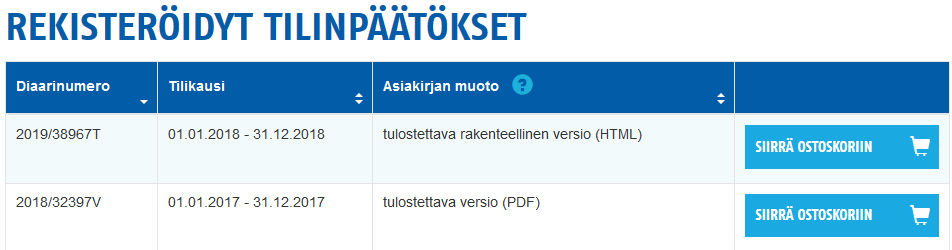 7